ТЕМА:
МОИ ВПЕЧАТЛЕНИЯ ОТ ПОЕЗДКИ К  СВЯТЫНЕ МОЕЙ МАЛОй  РОДИНЫ.
храм с. Студенец в честь  иконы Божией Матери "Знамение"
Цель моей работы – знакомство со святыней моей малой родины храмом «Знамение» в честь иконы Божией Матери.
Задачи:
1. Изучить историю с. Студенец.
2. Ознакомиться с историей храма и спасенной реликвией (икона Божией Матери «Знамение»).
3.Познакомить учащихся МБОУ Яковская СОШ со святыней моей малой родины
Выписка из архивного документа.
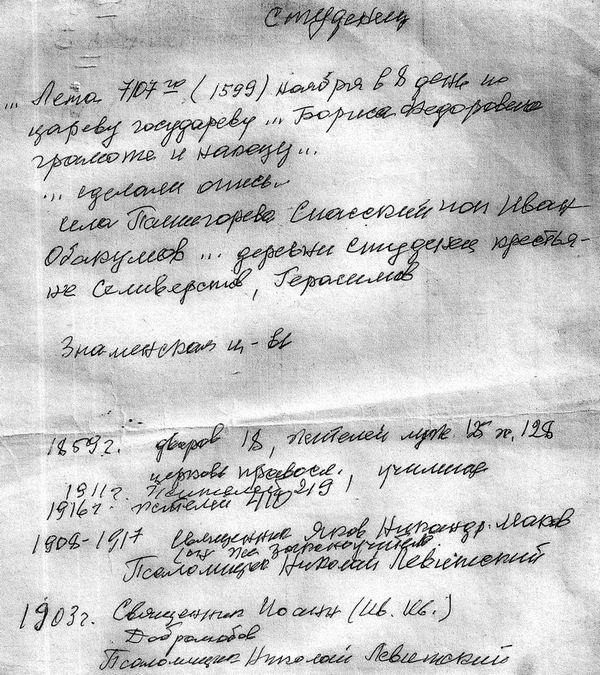 Студенец на карте местности в конце XVIII в.
Студеный родник
В 1785 г. село Студенец принадлежало помещице 
А. Нарышкиной.
Знаменитости села студенец
Список фамилий уроженцев Студенца, погибших на фронтах Великой Отечественной войны
Чертеж  храма 1833  года.
В церковной ограде имелась церковь-часовня с престолом во имя прп. Алексия-человека Божьего, сооруженная в 1860 г. тщанием госпожи Потемкиной.
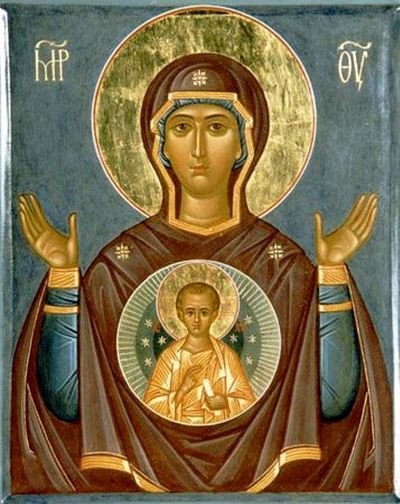 Храм до восстановительных работ
16 Февраль 2013 наблюдалось интересное явление, можно сказать знамение при въезде в село Студенец со стороны Батурихи, установлен памятный крест в честь бывшего села, который излучал яркое свечение.
Храм в октябре 2014 года
Фундамент алтаря
Спасенная реликвия
Спасибо за внимание